Chapitre 1: La cellule
Généralités
HISTORIQUE
L’anglais Robert Hooke (1665)
propose, pour la première fois, le terme cellule (petite chambre) en observant des coupes de liège avec un microscope rudimentaire à une seule lentille (cellules végétales mortes).
Le hollandais Antony Van Leeuwenhoek (1674) décrit plusieurs micro-organismes vivants (protistes, bactéries).
Les allemands Mathias Schleiden et Théodore Schwann en 1837, suite à l’observation de multiples organismes animaux et végétaux, parviennent à la formulation de la théorie cellulaire: Tous les êtres vivants sont faits d’une ou de plusieurs cellules.
Définition: La cellule est l’unité de base de point de vue structure et fonction des organismes vivants. Toute cellule dérive d’une cellule préexistante par division.
Caractéristiques communes
-Sont entourées d’une membrane: la membrane plasmique,
-Contiennent des informations héréditaires contenues dans l’ADN sous forme de chromosomes qui portent les gènes.
-Se divisent.
-Sont le siège du métabolisme cellulaire.
Cellules procaryotes et eucaryotes
On reconnaît deux grands types de cellules:
*Cellules procaryotes (= bactéries et archaebactéries).
*Cellules eucaryotes (= toutes les autres cellules).
Les procaryotes
On désigne sous le terme de procaryotes(ou monères)l’ensemble des microorganismes dont la cellule ne possède pas de noyau ni d’organites membranaires. Les procaryotes divisés en deux groupes : les bactéries qui représentent la majorité du groupe des procaryotes et les archaebactéries ou les archées.
Caractéristiques des procaryotes: les bactéries
Leur matériel génétique est constitué d'un unique chromosome circulaire dans une région de la cellule appelée nucléoïde, certaines possèdent en plus de cet ADN chromosomique, de divers 
morceaux d'ADN (extra- chromosomiques)également circulaires mais beaucoup plus petit, les plasmides. 
Les bactéries mesurent quelques µm de long (0,2à5µm) il existe aussi des ultramicrobactérie.
La membrane plasmique  est constituée par une bicouche lipidique dépourvue de cholestérol. 
Autour de la membrane plasmique se trouve toujours une paroi peptidique plus ou moins épaisse qui confère à la cellule sa forme et sa rigidité( sauf chez les plus petites espèces :les mycoplasmes). Elle est constituée de peptidoglycane ou muréine qui est un complexe de lipides, de polysaccharides et de polypeptides, et joue le rôle de barrière supplémentaire contre les agressions  extérieures.
Les bactéries renferment les ribosomes qui jouent un rôle essentiel dans la synthèse des protéines. 
Les bactéries se reproduisent par division cellulaire: scissiparité.
Certaines bactéries possèdent une paroi qui se prolonge par des poils appelés pili ainsi que
par des flagelles, exemple : E. coli.
Les bactéries présentent plusieurs formes dont les principales sont les formes sphériques(coques), et les formes allongées ou en bâtonnets(bacilles).
Les bactéries sont ubiquitaires et sont présentes dans tous les types de biotopes rencontrés: sol, air, eau douce, marine, saumâtre(= mélange d'eau douce et d'eau de mer) , dans les profondeurs océaniques, sur la peau,… etc.
En fonction de la coloration de Gram (doit son nom au bactériologiste Hans Christian Gam), on distingue deux types de bactéries :
*Les bactéries à Gram négatif   : ont deux membranes ; une membrane interne, c’est la membrane plasmique, et une membrane externe faite de lipopolysaccharides. Ces deux membranes sont séparées par la parois qui est moins épaisse que celle des Gram+.
*Les bactéries à Gram positif, dont la paroi n’est pas doublée extérieurement par une membrane.
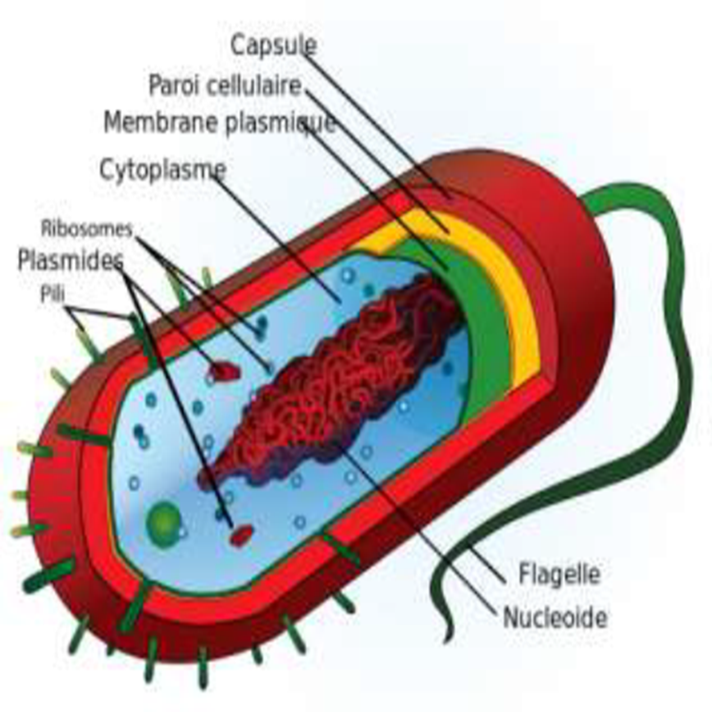 Les archaebactéries ou les archées 
En 1977 grâce aux travaux de biologie moléculaire, un type cellulaire procaryote a été découvert, archaebactérie ou les archées anciennement appelés archéobactéries. Ils comportent certaines caractéristiques eucaryotes tel que la structure génétique semblable.
La principale caractéristique à l'origine de leur popularité, est leur capacité à survivre dans les milieux extrêmes : eaux très acides (pH < 1) ou très salées (mer morte) ou très chaude (> 120C°) ou très froides (< 0C°), bien que la plupart d'entre elles vivent dans des milieux plus cléments.
Les eucaryotes
Les eucaryotes désignent tous les êtres vivants dont le matériel génétique est enfermé dans une structure appelée noyau.
Les eucaryotes comprennent les organismes unicellulaires: les protistes (protozoaires , protophytes, les protistes fongiformes ou mycétozoaires ou protomycètes, à affinités avec les champignons ) et les organismes pluricellulaires animaux et végétaux(les métazoaires et les métaphytes) ainsi que les champignons.
La cellule eucaryote
La cellule eucaryote animale
La cellule eucaryote végétale
Les virus
Les virus représentent la forme acellulaire de la vie. Ce sont des micro-organismes nécessitant un hôte, souvent une cellule, dont ils utilisent le métabolisme et ses constituants, pour se répliquer(le virus va détourner la machinerie cellulaire à son profit). C’est un parasite intracellulaire obligatoire. 
Ils sont le plus souvent de très  petit taille(inférieurs à 250 nm),toutefois , le mimivirus a une taille de 400 nm ce qui les rend plus gros que les plus petites bactéries. La forme libre du virus ou particule virale s’appelle virion.

.
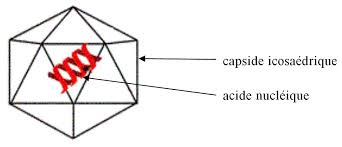 Un virus est formé d’un matériel génétique(ADN ou ARN) entouré d’une enveloppe appelée capside. L'ensemble de la capside et du matériel génétique est nommé nucléocapside. 
La capside est constituée par l'assemblage de sous-unités protéiques appelées capsomères. La capside peut présenter plusieurs formes. On distingue en général deux groupes principaux de virus : les virus à symétrie hélicoïdale et les virus à capside icosaédrique.
En plus de la capside de nombreux virus sont entourés d'une enveloppe (ou péplos), issue de la membrane de la cellule hôte, ce sont les virus enveloppés . le virus de la grippe est un virus enveloppé. L’enveloppe virale contient des glycoprotéines permettant au virus de se lier à des récepteurs situés à la surface de la cellule hôte.
Les virus ne possédant pas d'enveloppe sont les virus nus.
*Les bactériophages.
Ce sont des virus qui se développent à l'intérieur des bactéries et les détruisent. Leur capside
est constituée d'une tête qui se prolonge par une queue.